Učebnice pro 1. stupeň základní školy
Nová škola
Nakladatelství Nová škola Brno
https://www.nns.cz/blog/

Vydávají:
Učebnice hudební výchovy
Metodický průvodce, zpěvník
CD - doprovodné instrumentální skladby k učebnici
Učebnice
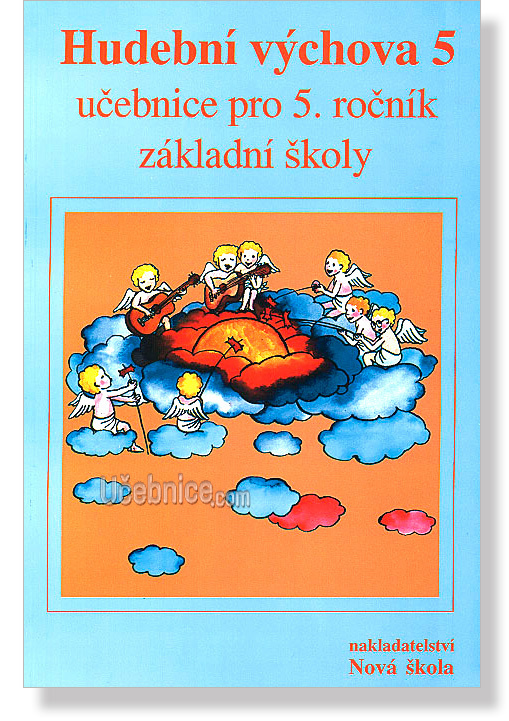 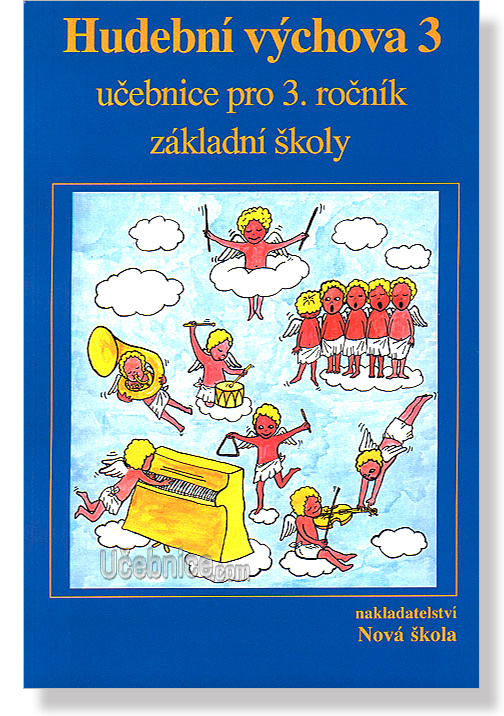 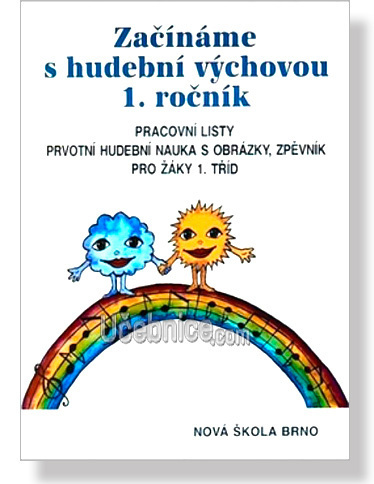 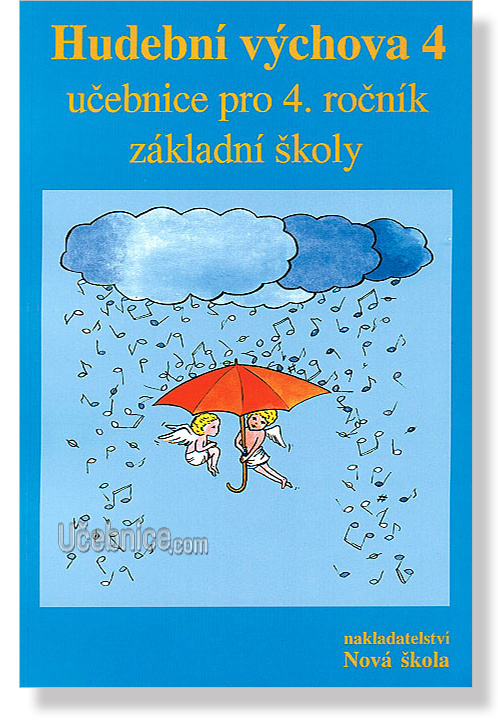 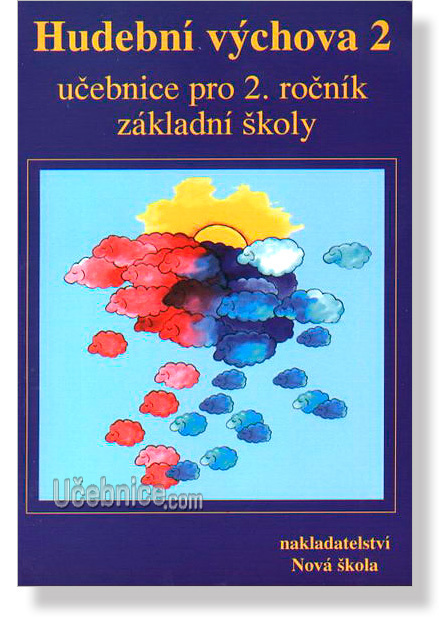 Metodický průvodce
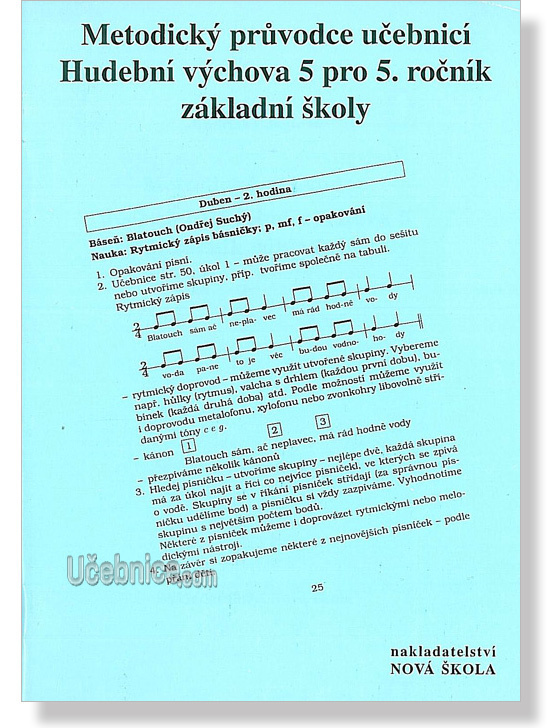 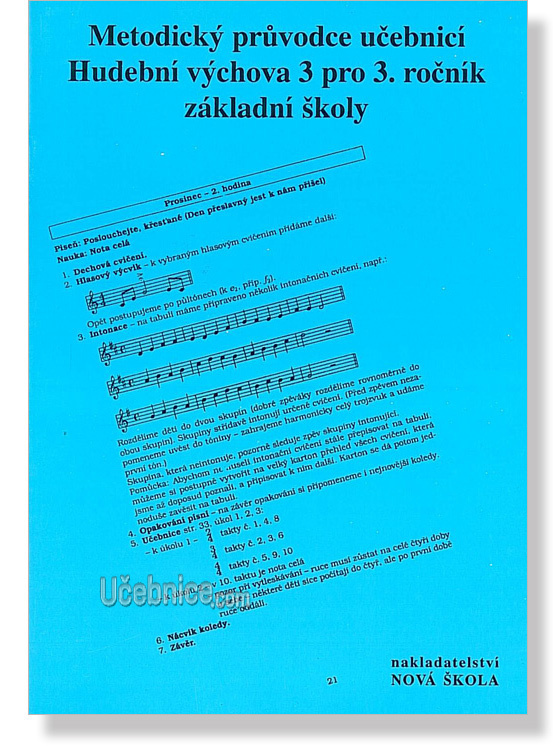 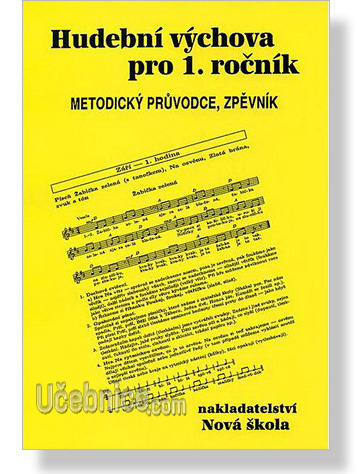 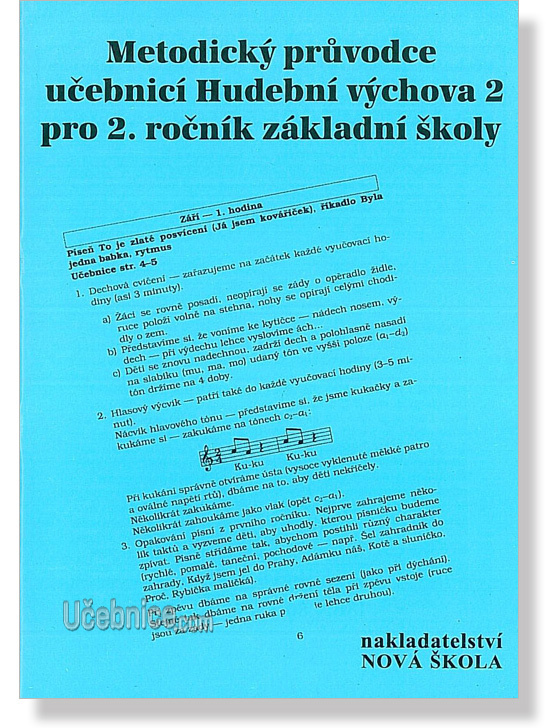 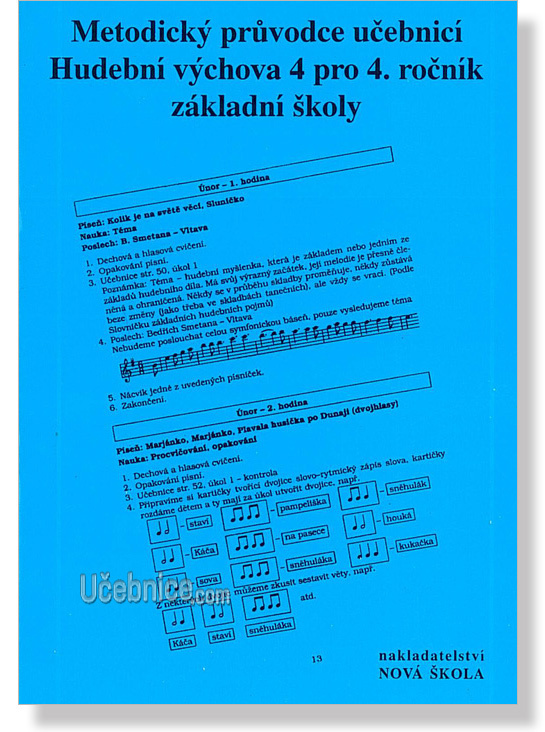 Cd s doprovodnými skladbami
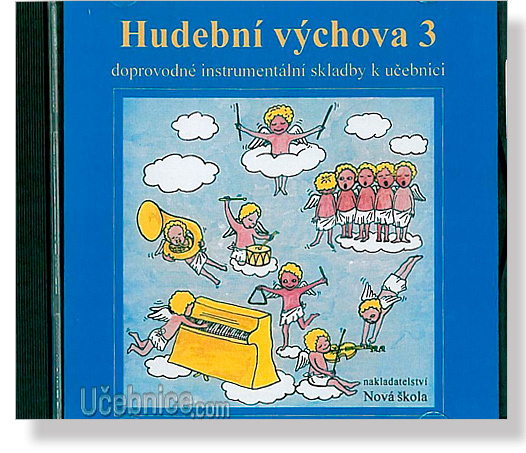 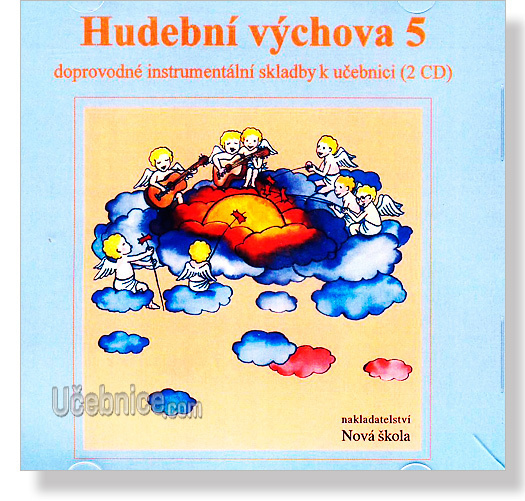 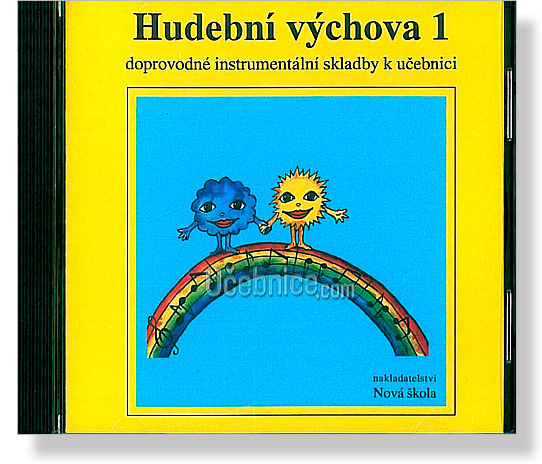 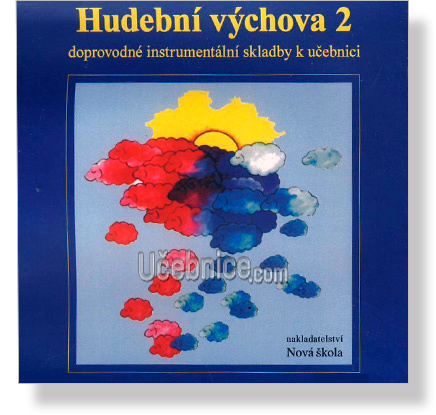 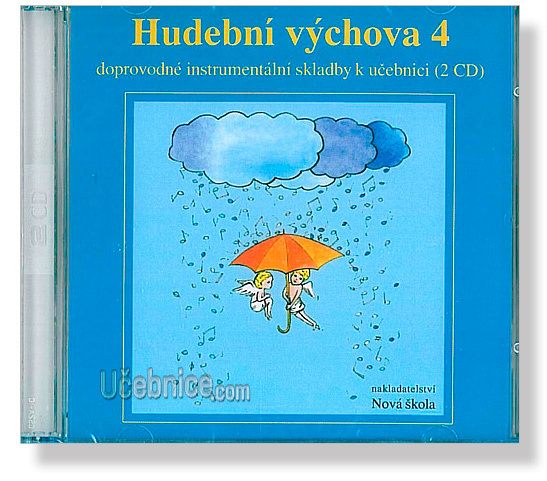 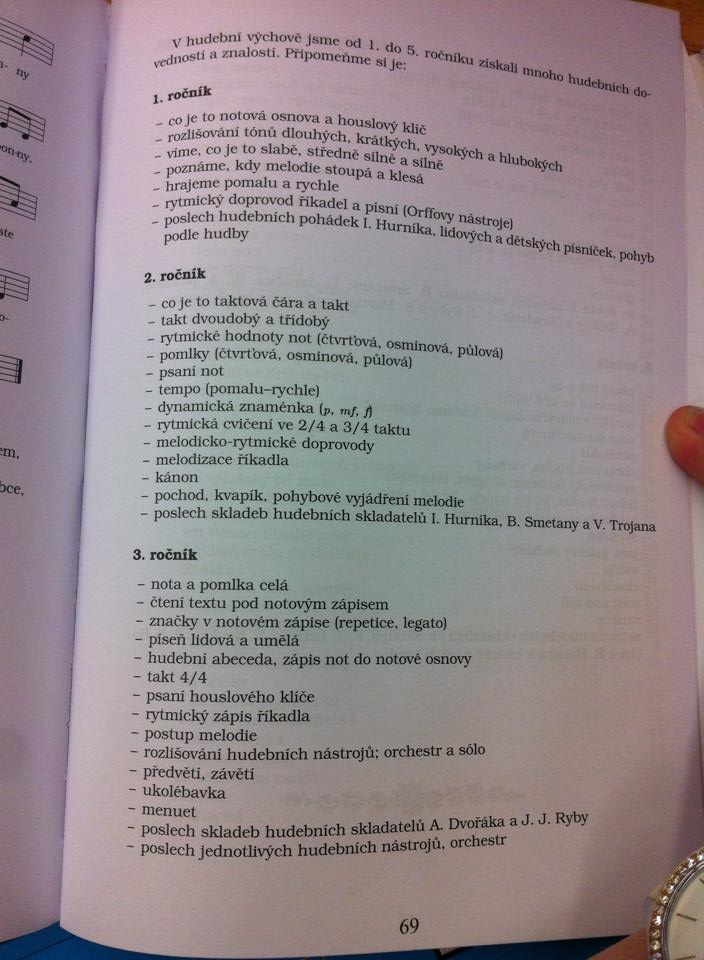 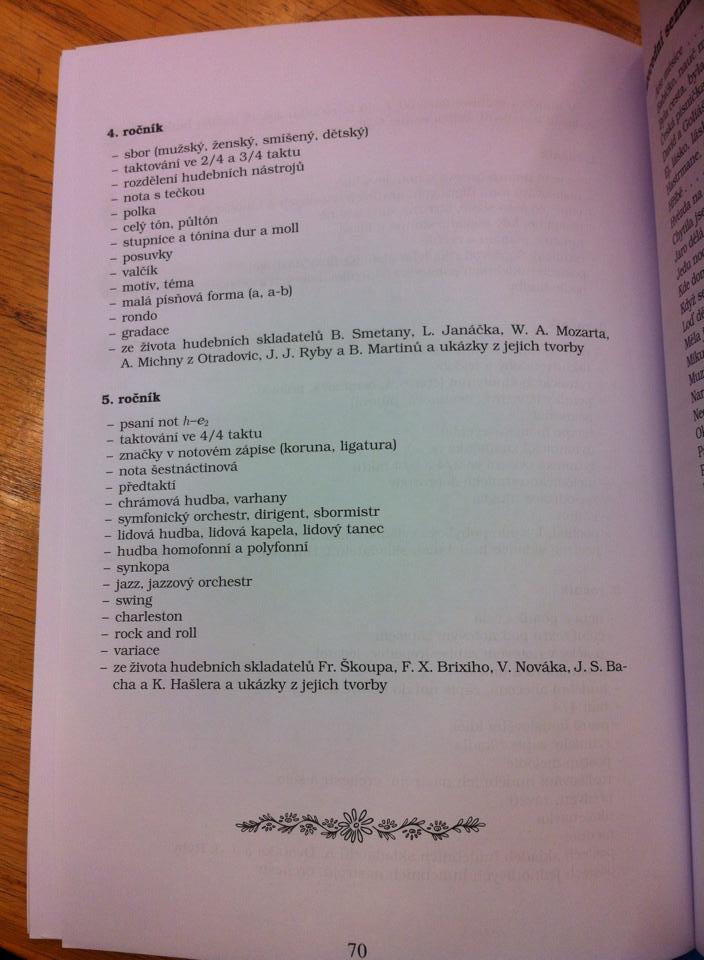 Učebnice obsahuje:
Písničky, rytmická cvičení
Velmi krátký výklad
Heslovité informace
např.
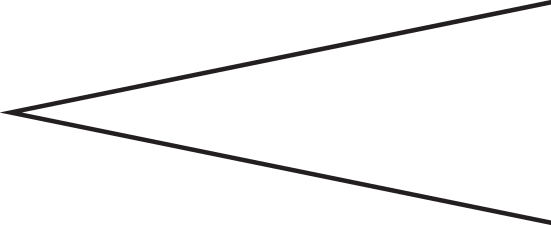 Zesilovat
Pouze v učebnici pro 5. ročník je celkový přehled probírané látky
Multimediální interaktivní učebnice
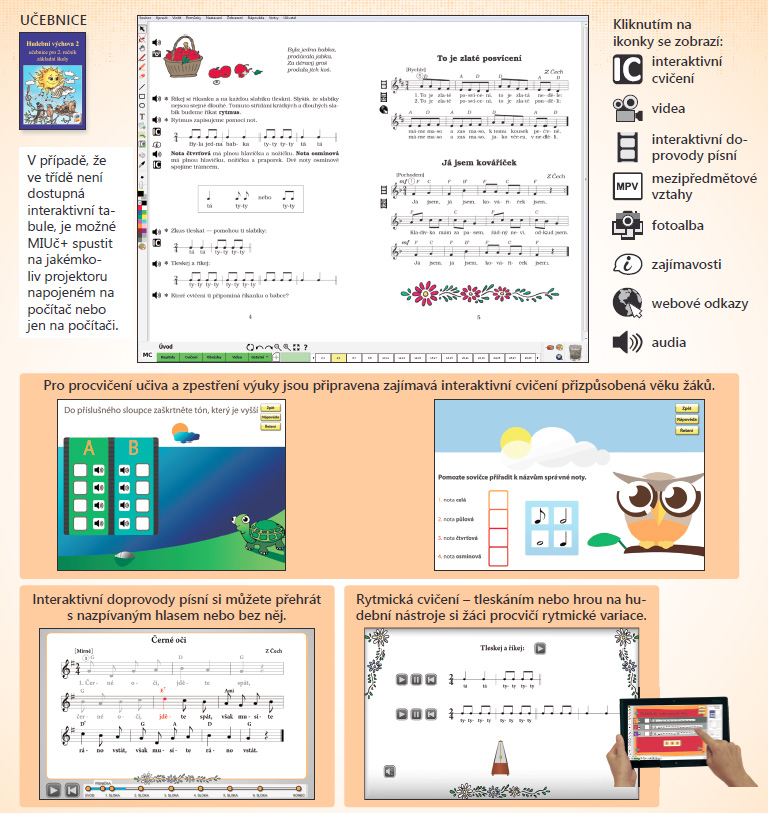 https://www.nns.cz/blog/multimedialni-interaktivni-ucebnice-hudebni-vychova/
SPN – Lišková marie
Pedagogické nakladatelství SPN Praha

http://spn.cz/

Vydávají:
Učebnice hudební výchovy
CD
Metodické příručky
Učebnice obsahuje:
Delší výkladové texty
Barevné obrazové přílohy
Seznam probírané látky v každé učebnici (Co jsme se naučili?)
Seznam poslechové hudby
Hudební hádanky, úkoly, hry, apod.
Učebnice HV
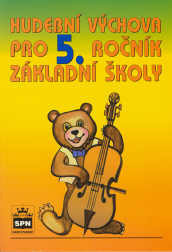 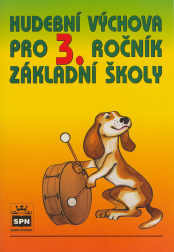 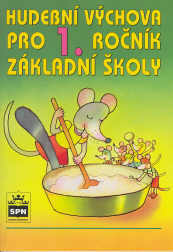 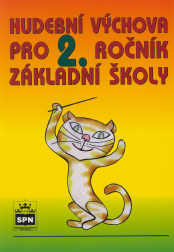 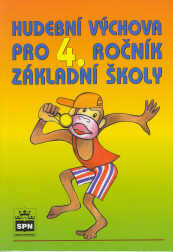 CD k učebnici HV
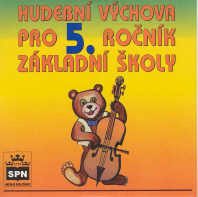 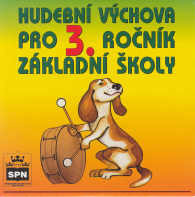 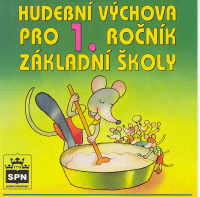 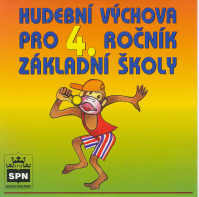 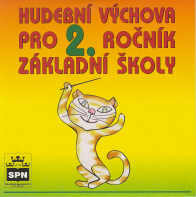 Metodická příručka
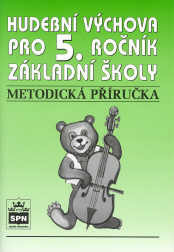 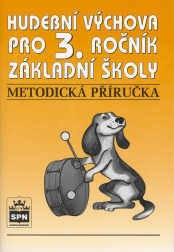 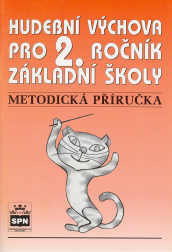 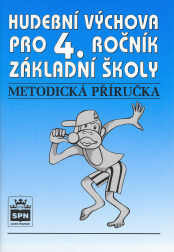 Ladislav daniel: „Ptačí“ učebnice
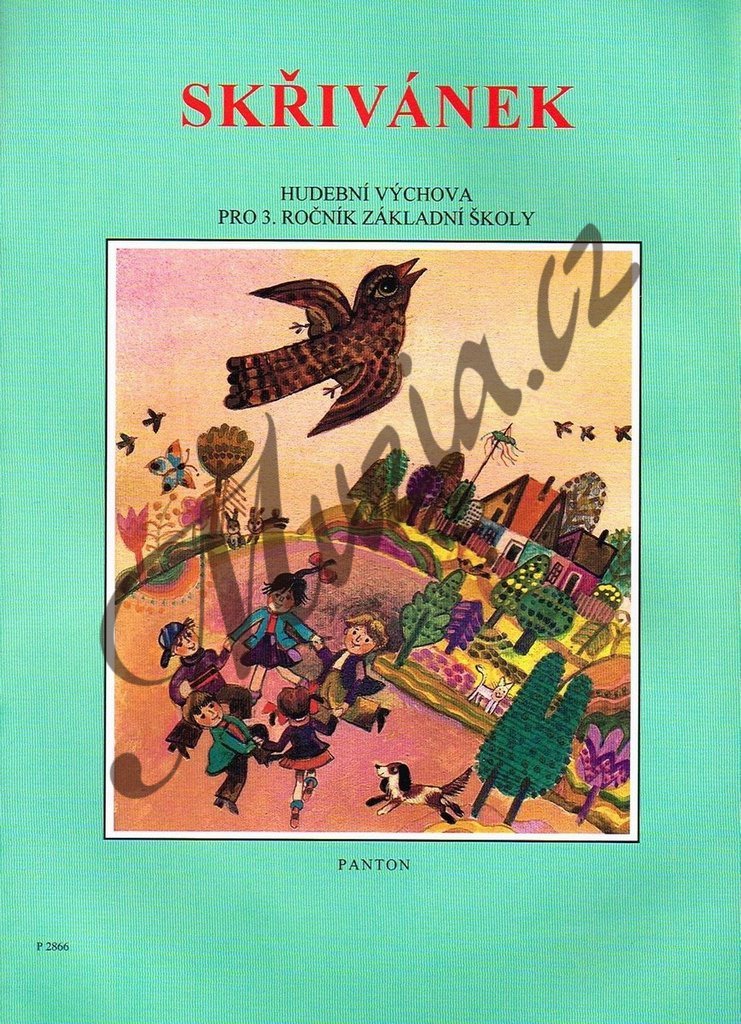 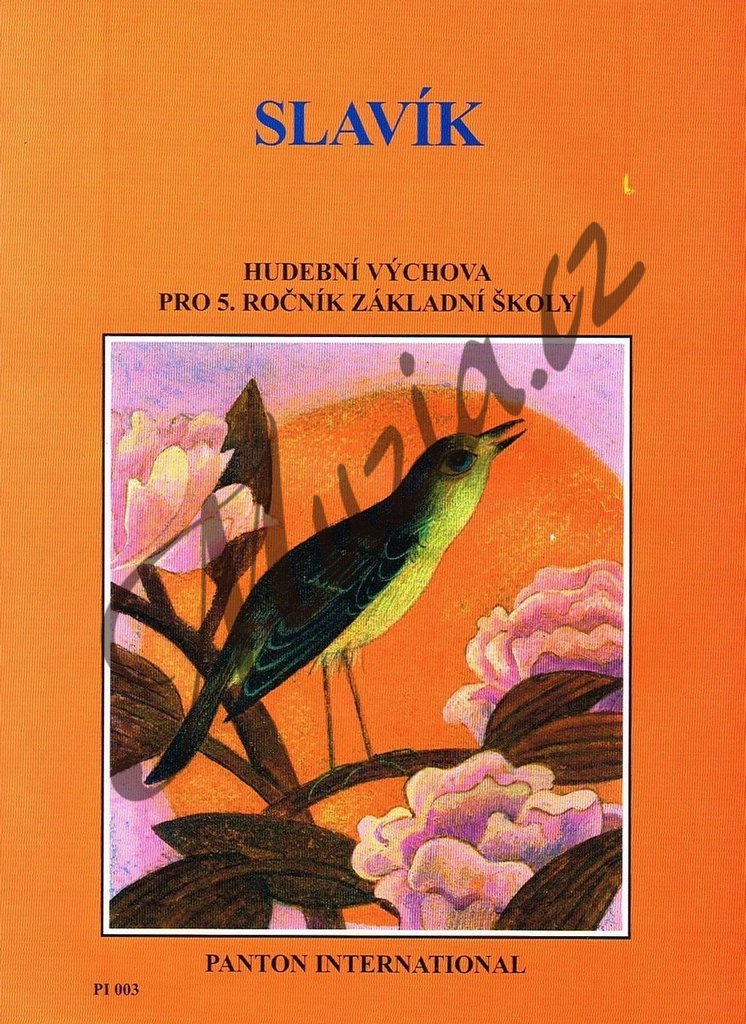 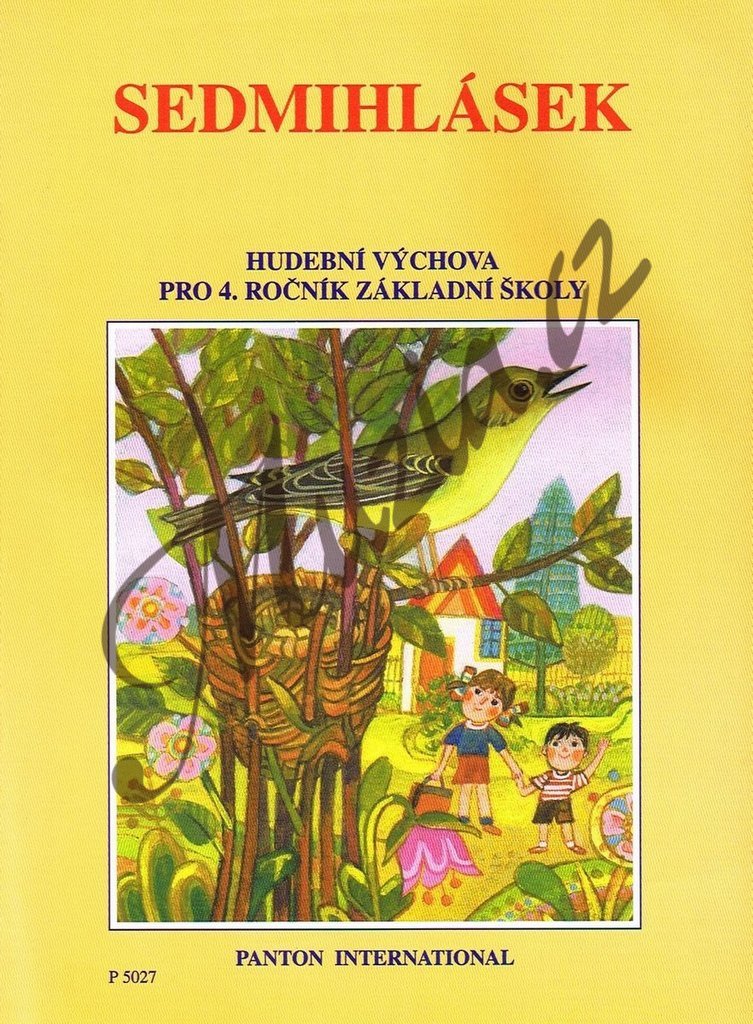 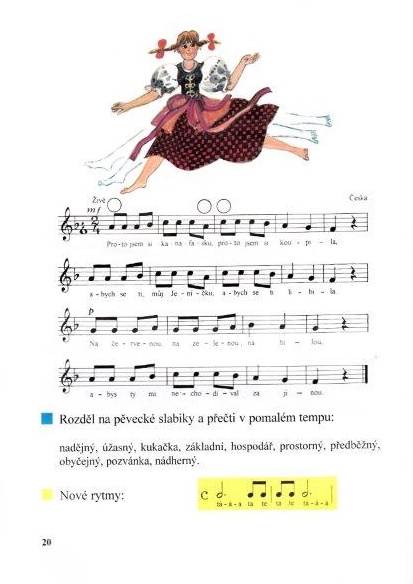 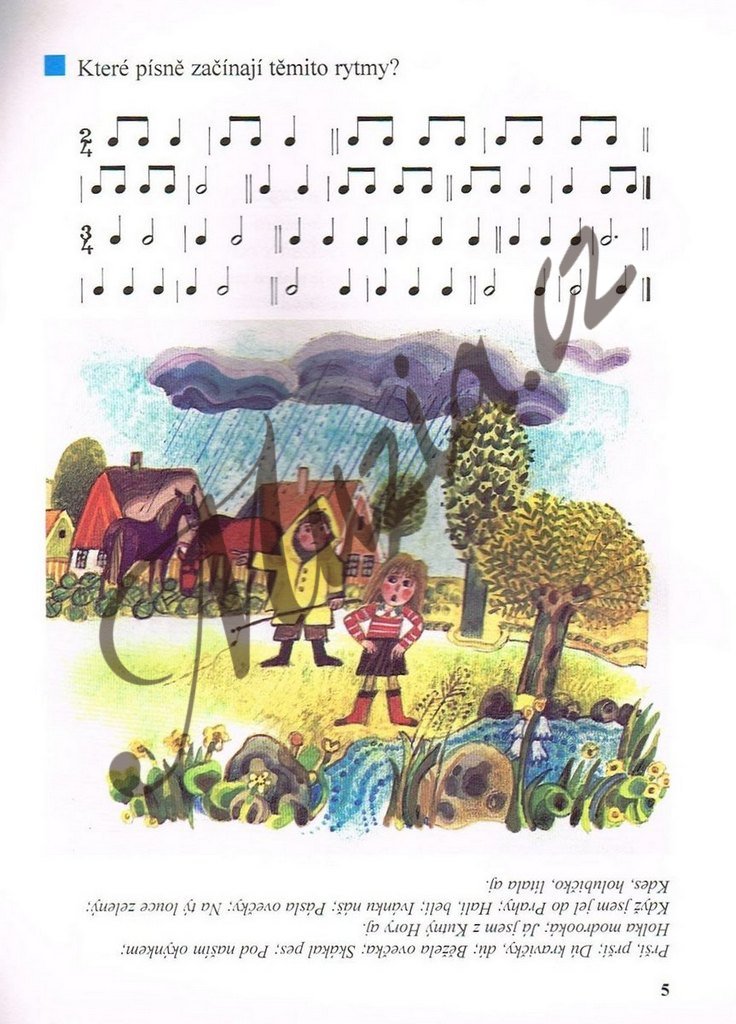 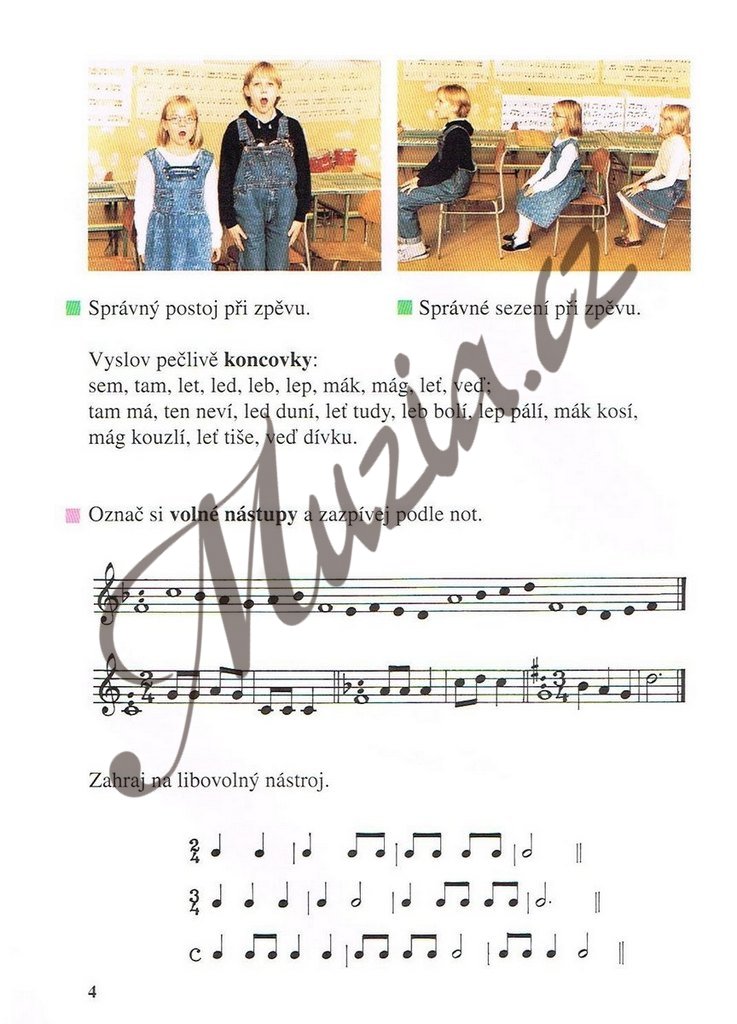 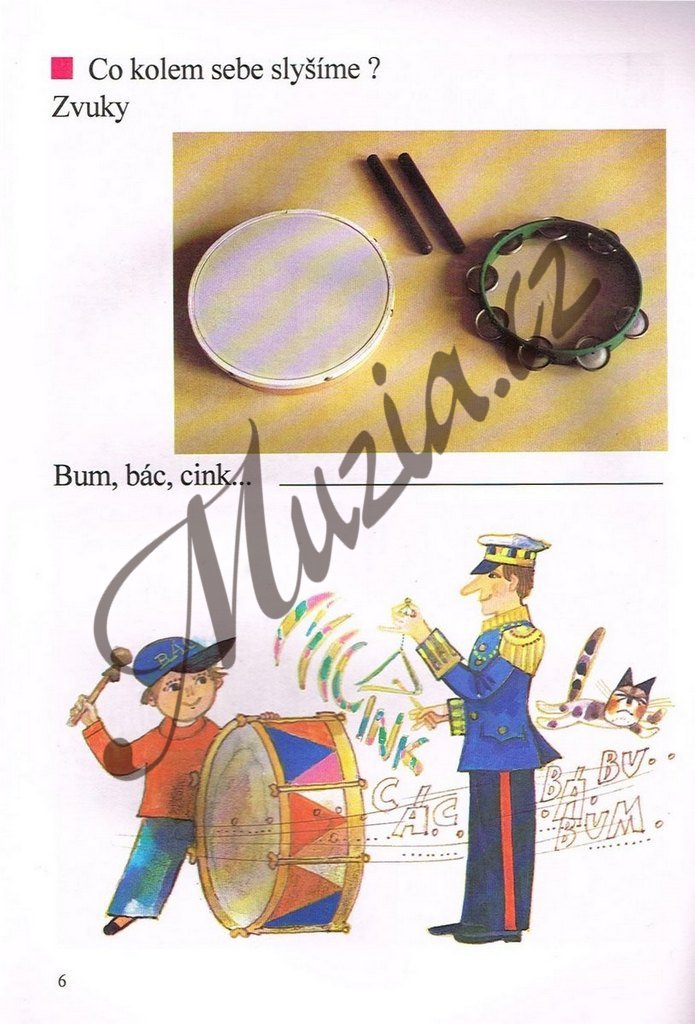 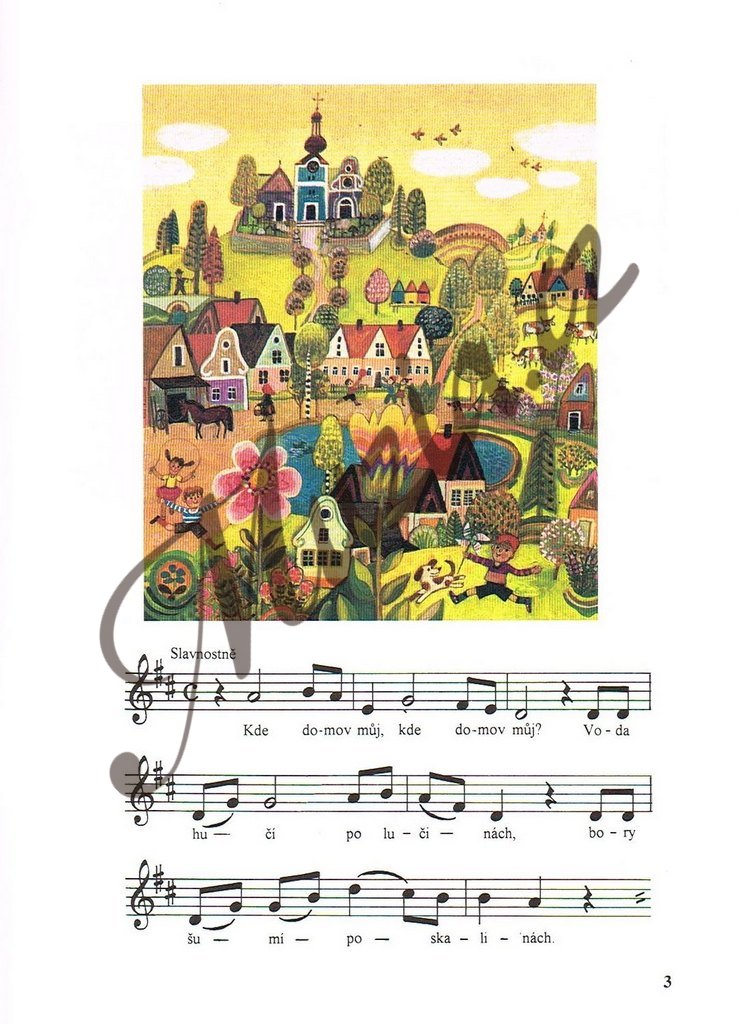 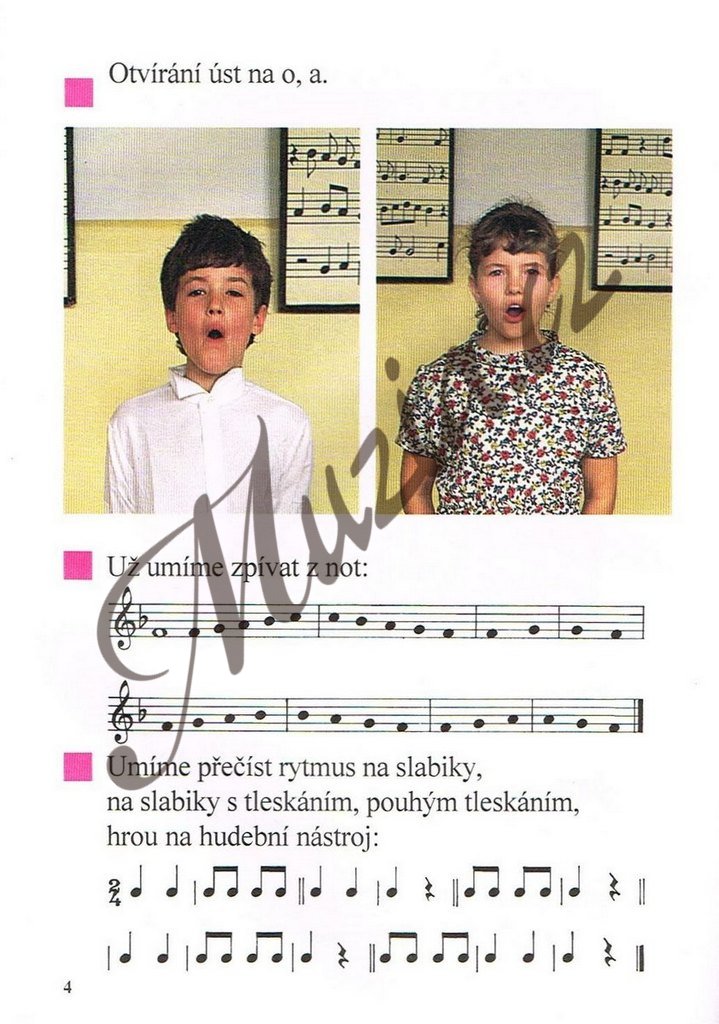 Ladislav daniel: „Ptačí“ učebnice – příručka pro učitele
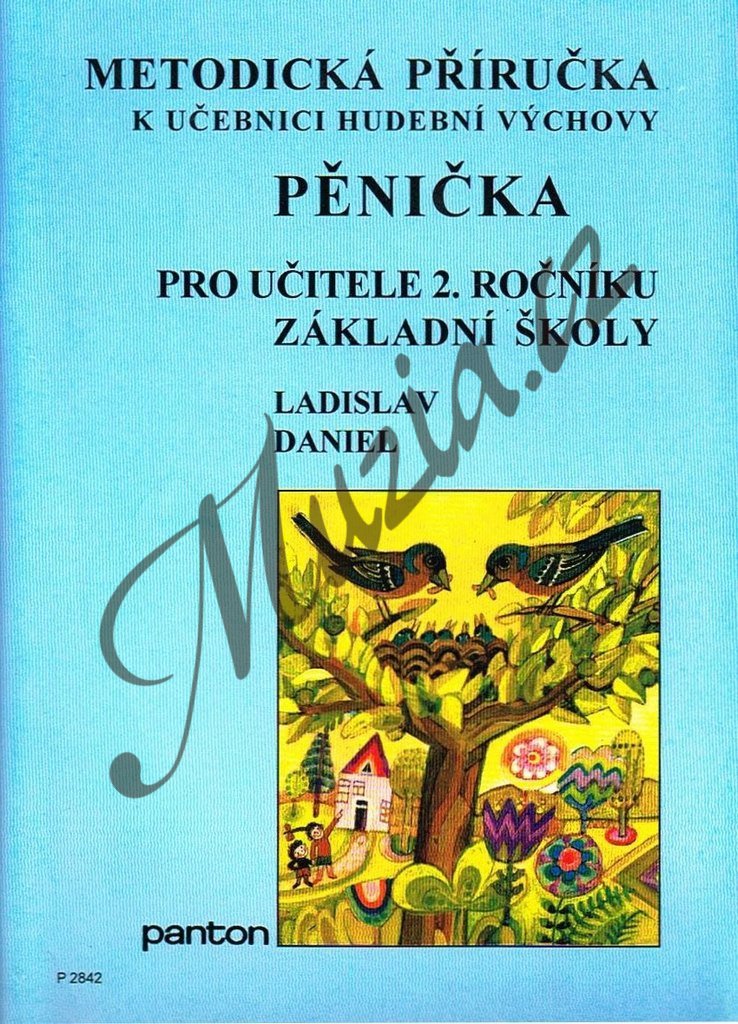 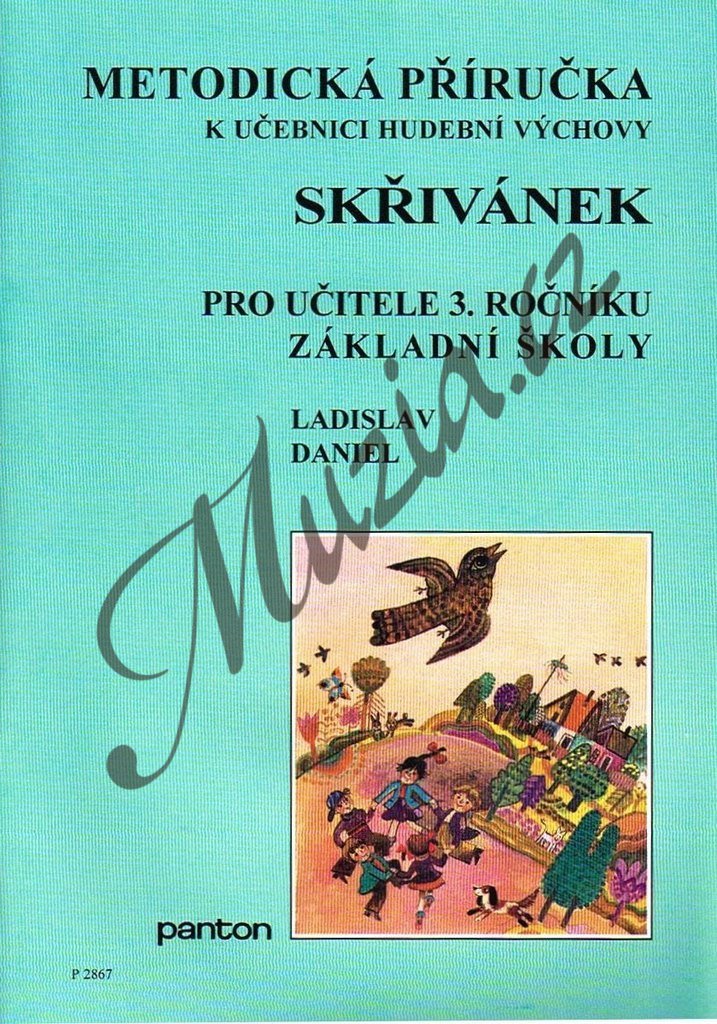 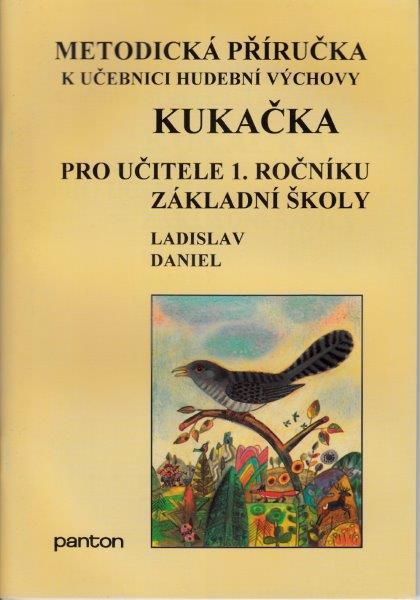 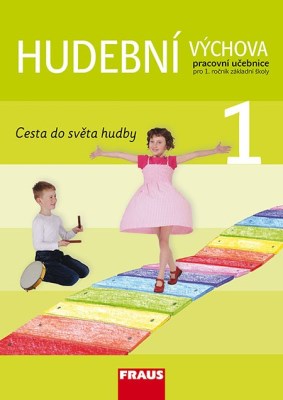 Fraus
Ostatní učebnice
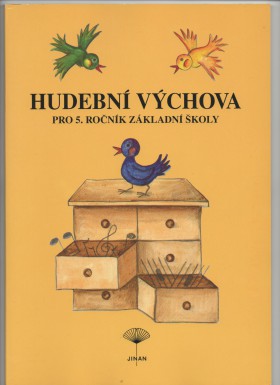 Nakladatelství SPN
Učebnice hudební výchovy Jan Budík
Učebnice hudební výchovy Radko Rajmon

Hudební výchova pro 5. ročník základní školy Jiří Kolář
Jaroslav jahoda
Metodická příručka pro 1. - 3. třídu a 4. - 6. třídu speciálních škol

Příručka obsahuje např. :
Písničky
Rytmická rozpočítadla
Vypsané instrumentální doprovody
Doplňková literatura pro učitele
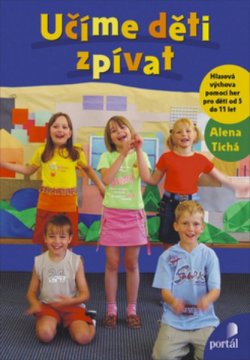 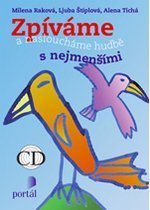 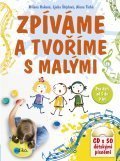 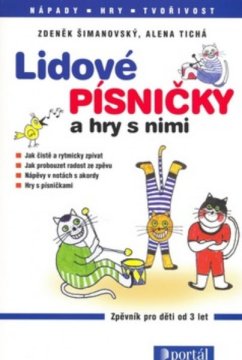 Digitálně zpracované učebnice hv
https://ucebnice-hv.webnode.cz/

Učebnice pro 1. ročník základních škol obsahuje:
33 výukových kapitol
29 video ukázek
58 audio ukázek
zpěvník pro 1. ročník
procvičování notového písma
poznávání hudebních skladatelů
Ukázka kapitoly 1. Zvuky a tóny
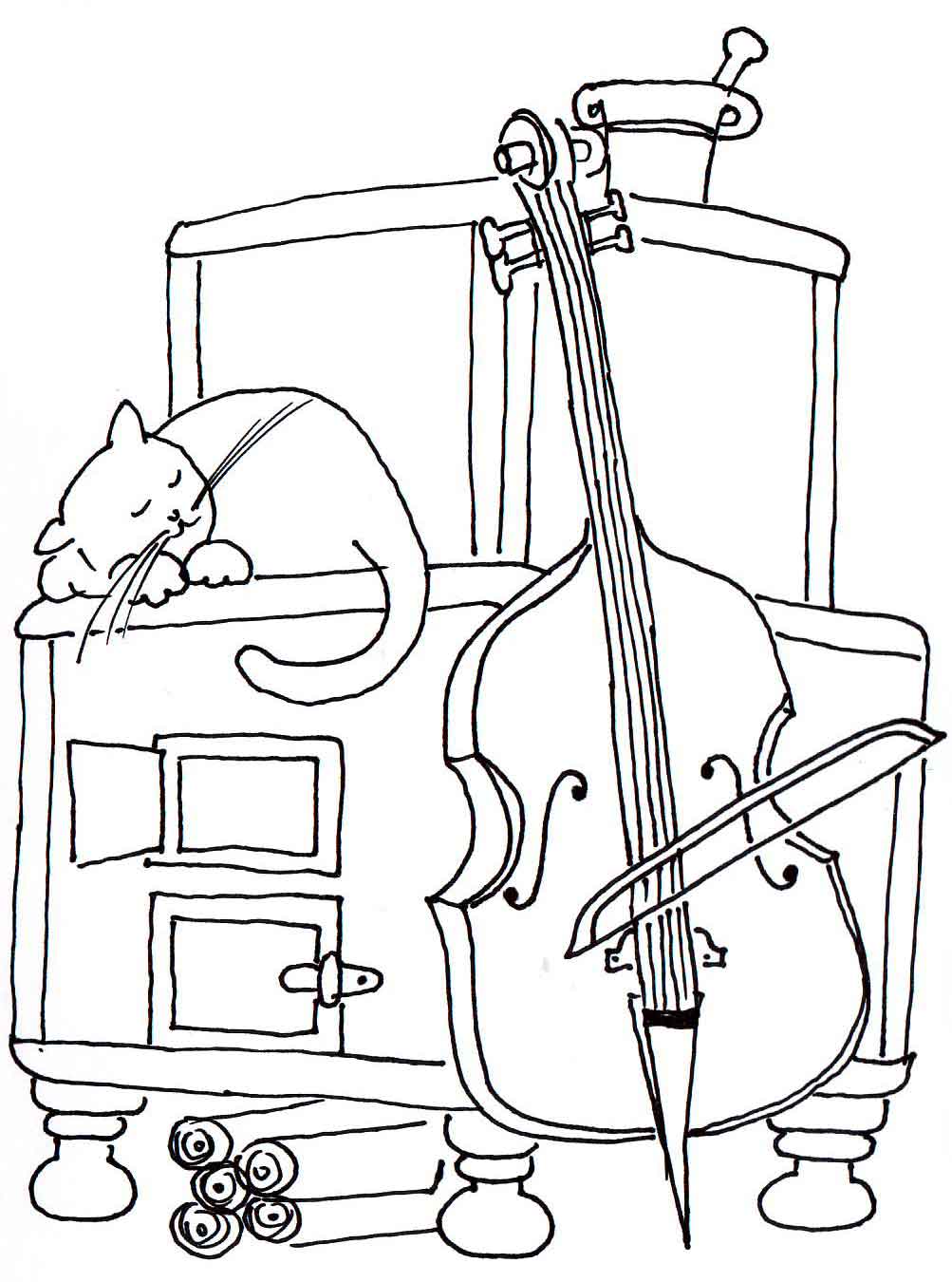 Metodický portál
https://dum.rvp.cz/index.html

Hotové materiály 
např. Písničkové hádanky